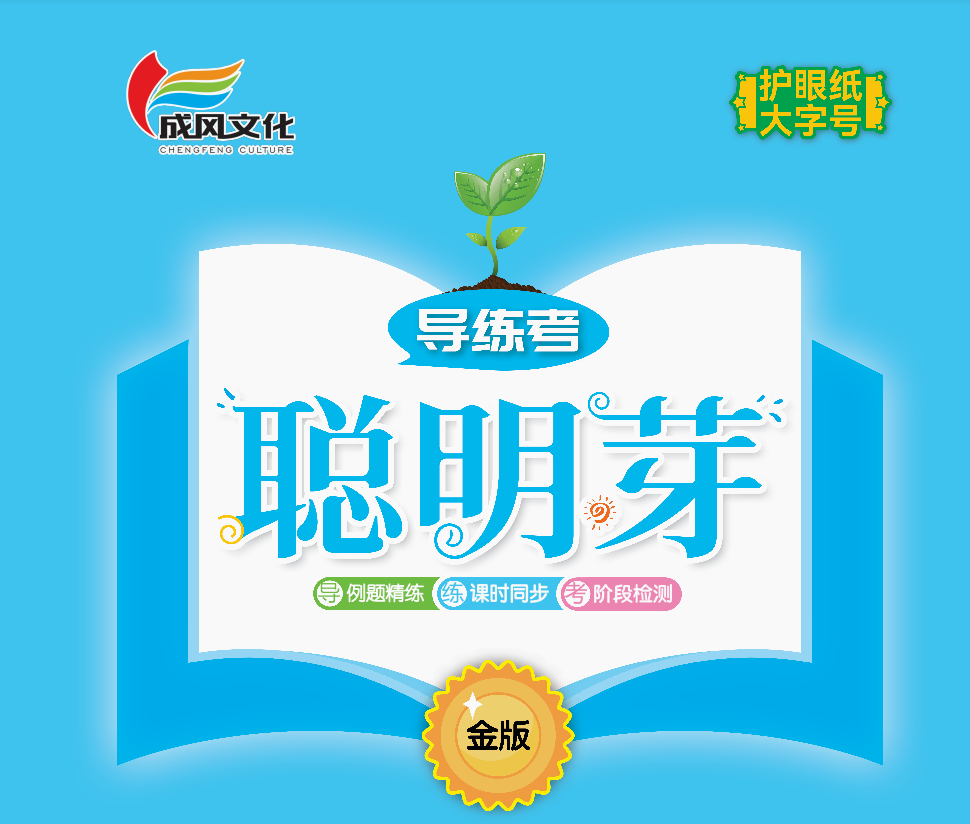 第六单元  数量间的加减关系
整理和复习
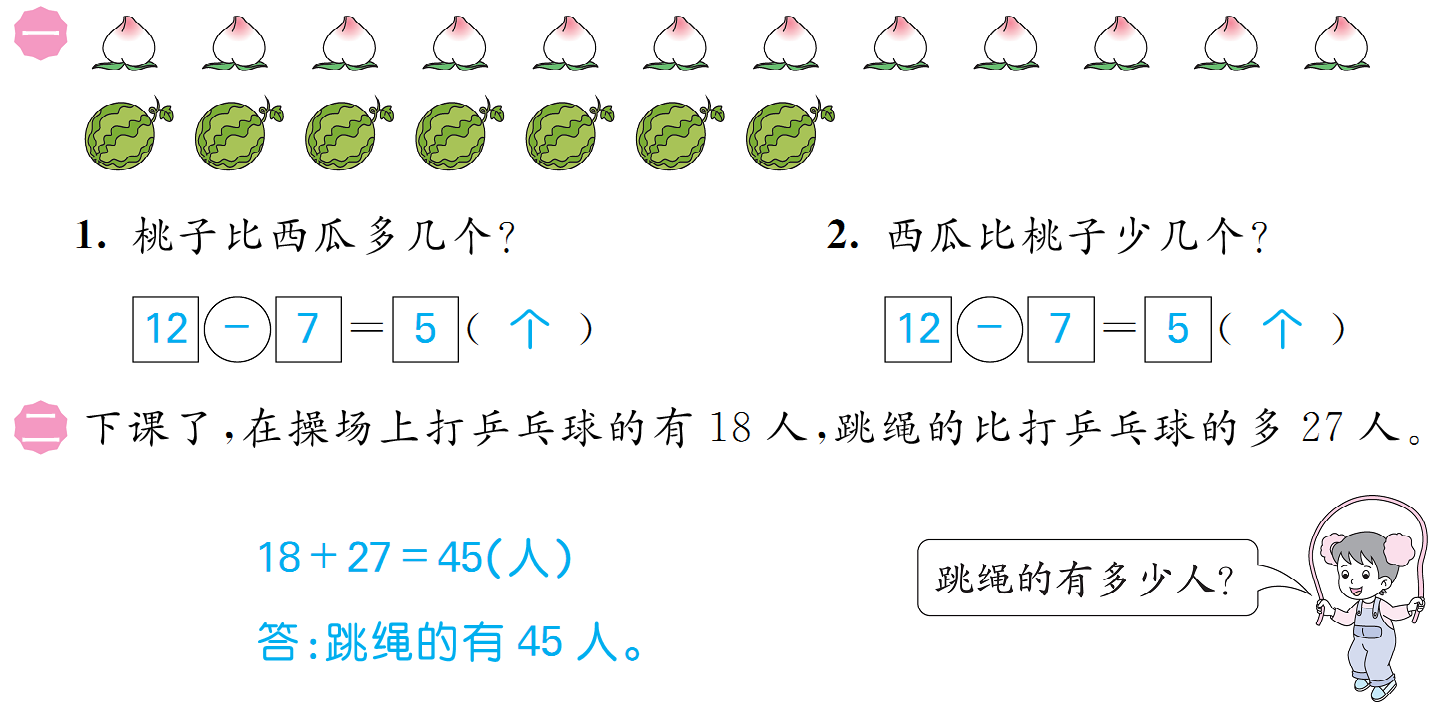 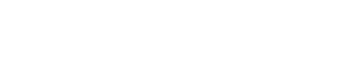 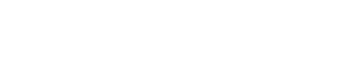 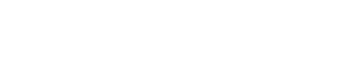 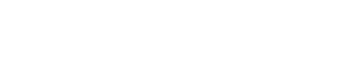 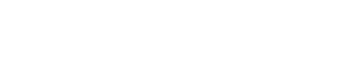 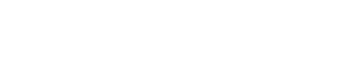 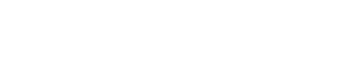 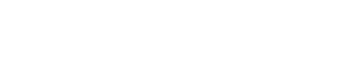 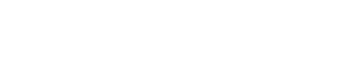 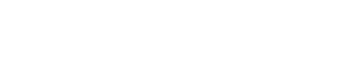 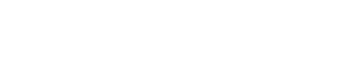 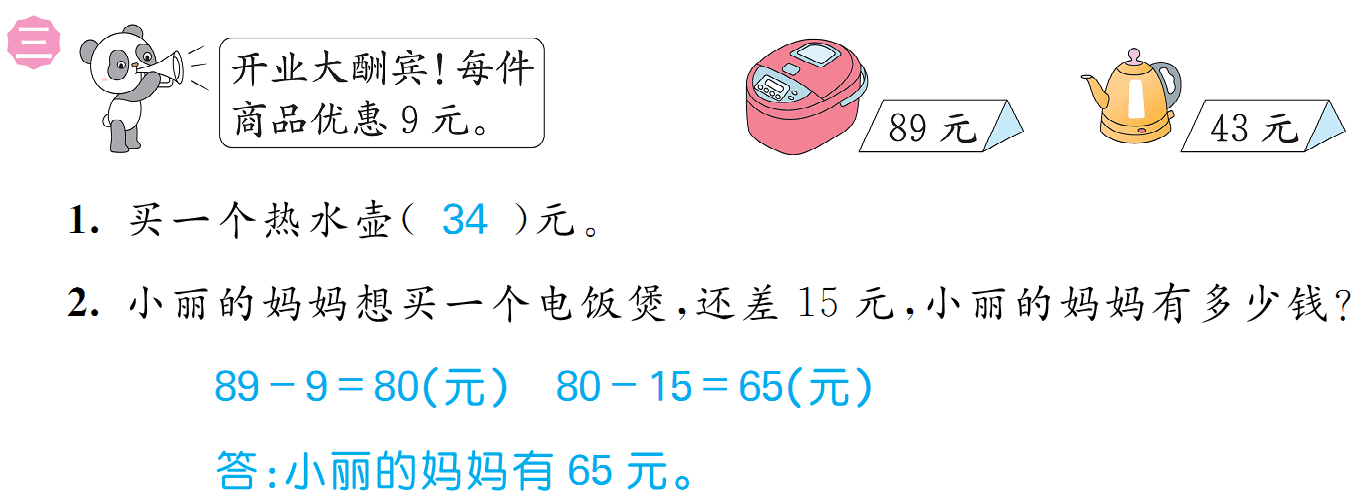 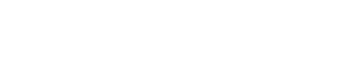 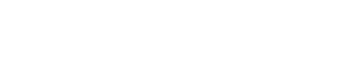 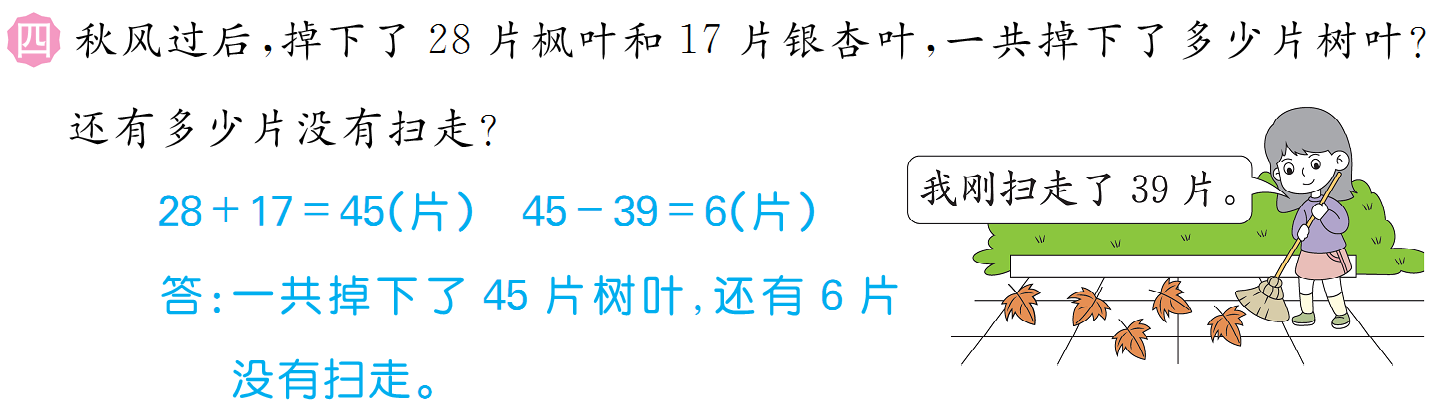 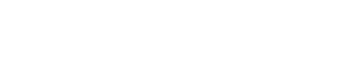 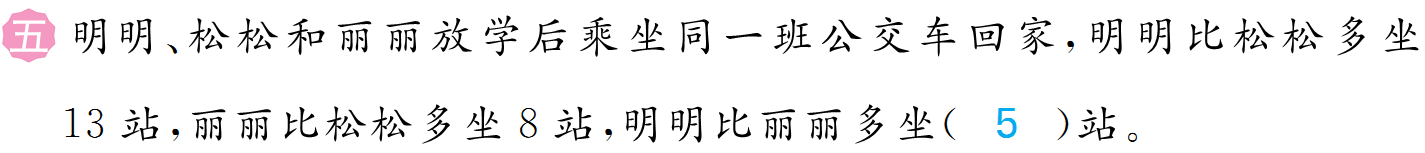 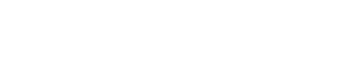 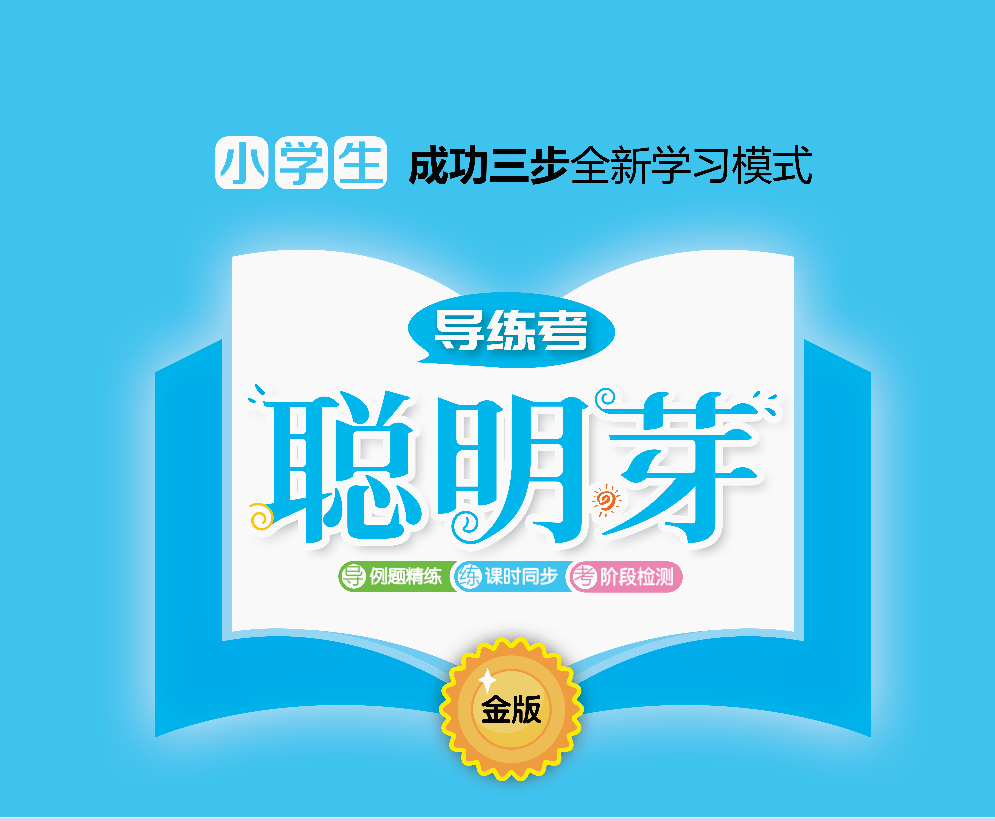